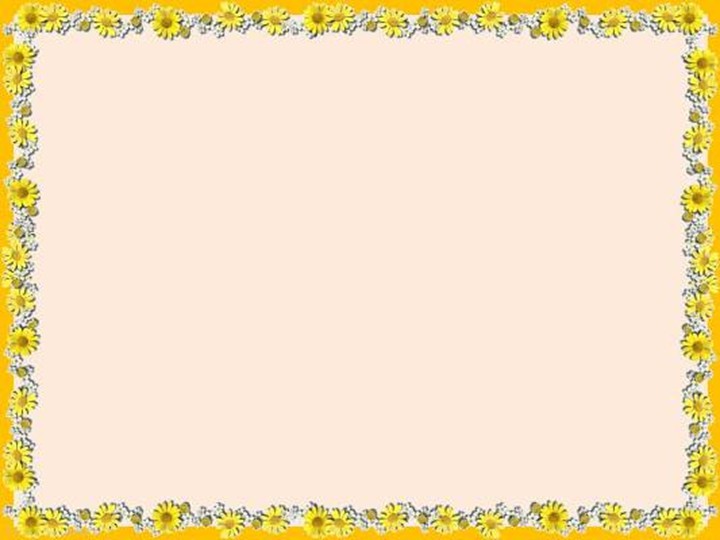 ГБОУ СОШ  «ОЦ» с. Лопатино  муниципального района Волжский Самарской области  структурное подразделение «Детский сад»   «Улыбка».
«Как выращивают хлеб»
Старшая группа.
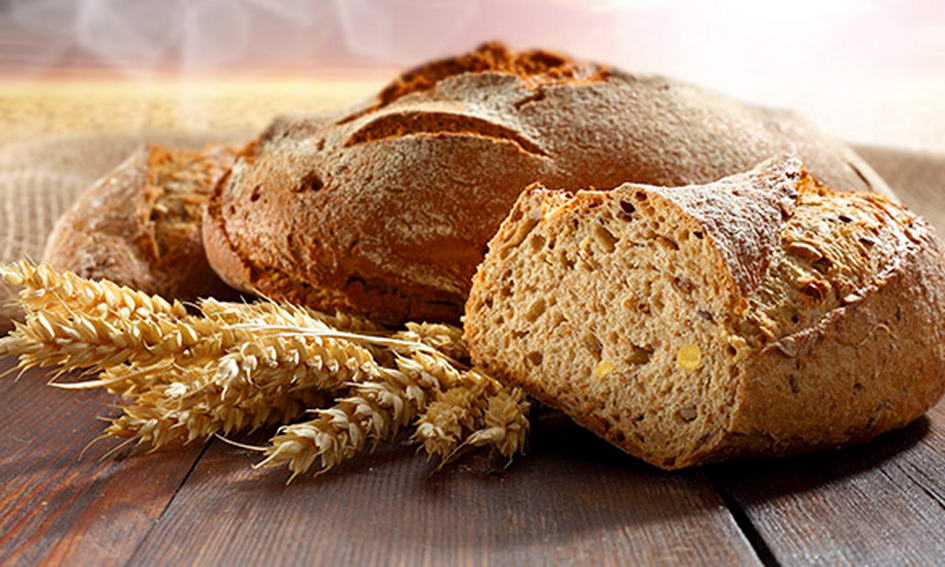 Разработала:
Космачева Галина Ивановна, воспитатель.
2015год.
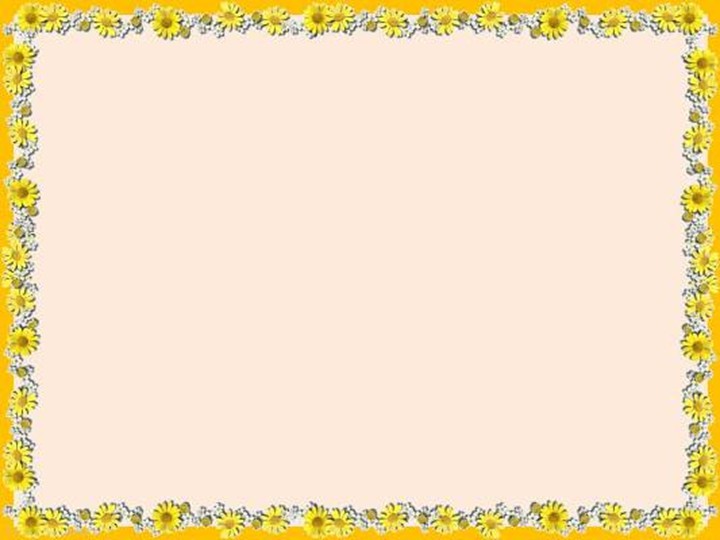 Наши предки сохой и плугом вспахивали землю, готовили ее к посеву.
А в настоящее время сильные тракторы  железными  плугом и  бороной
рыхлят землю.
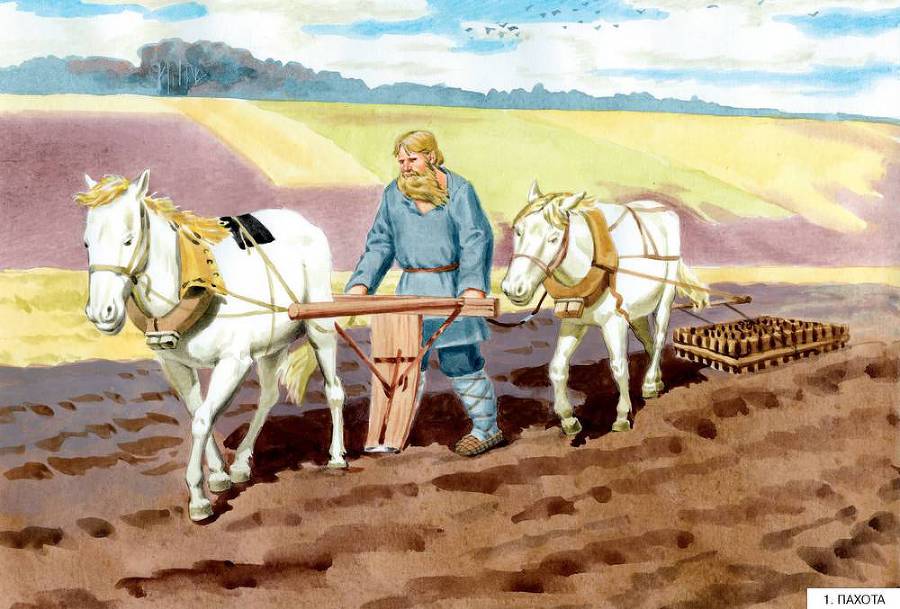 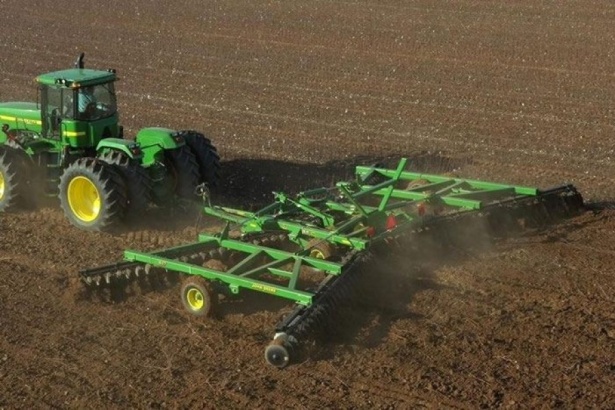 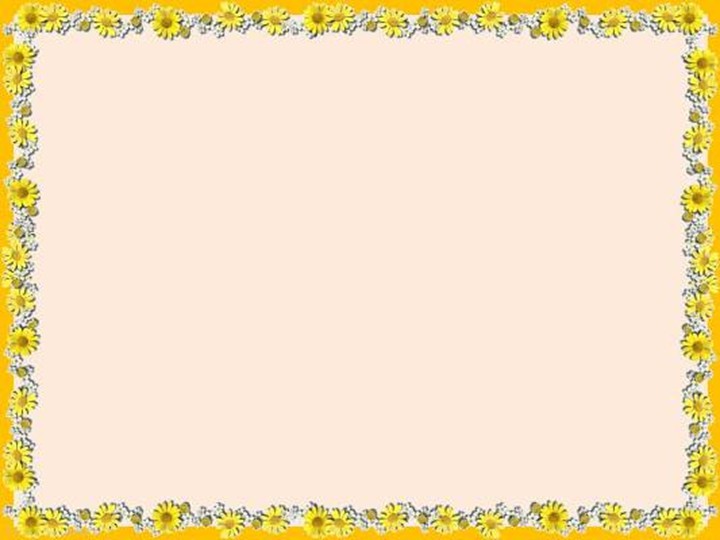 Посев. Мужчины разбрасывали зерно в подготовленную землю.
А сегодня большой трактор тянет сеялки, которые сеют зерно в землю.
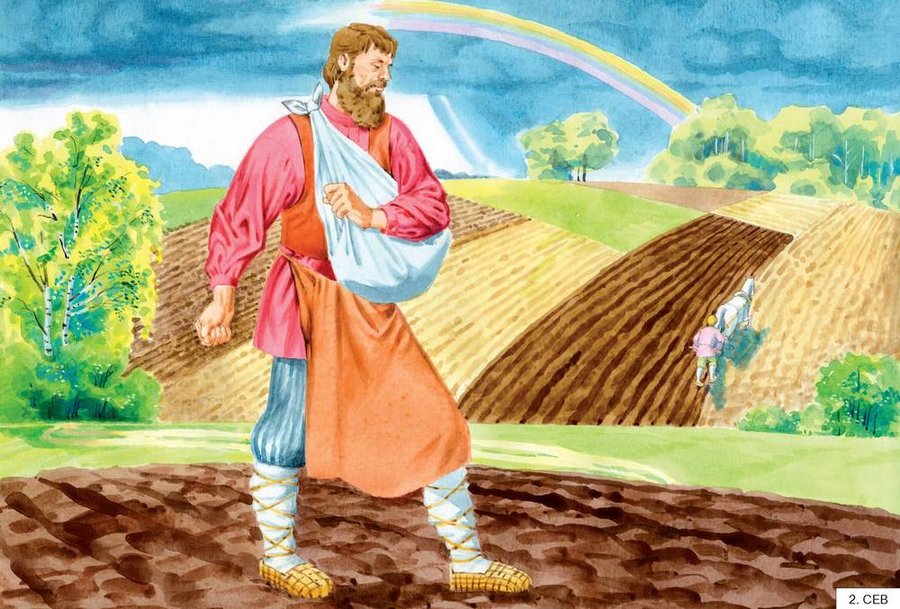 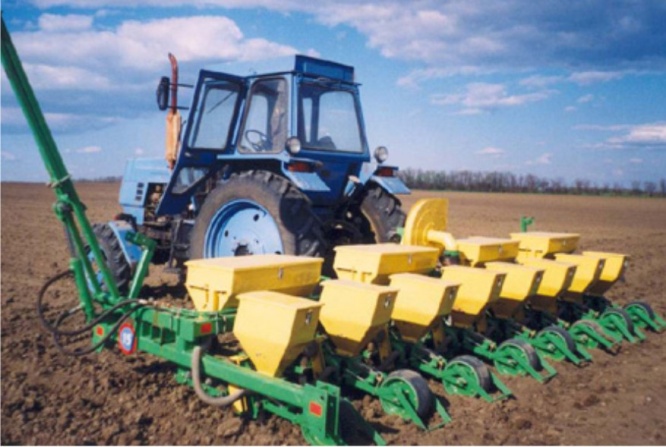 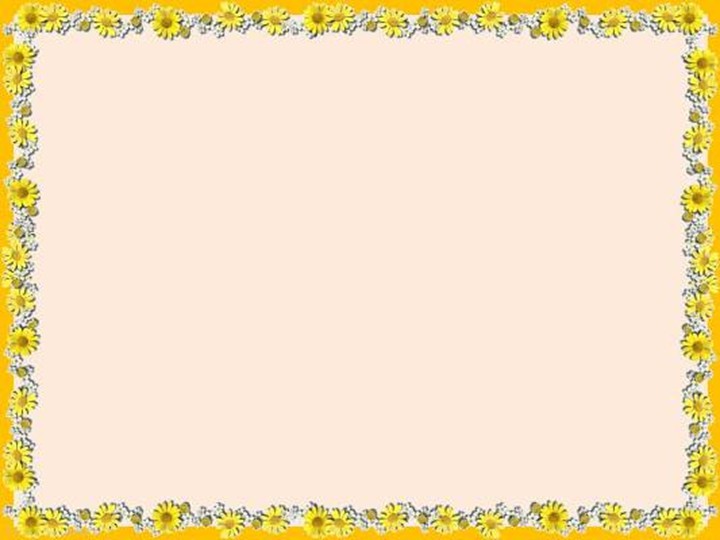 Пройдет немного времени и над землей появятся маленькие зеленые всходы.
Спеет колосок пшеницы. И вот уже все поле в золотистых колосьях.
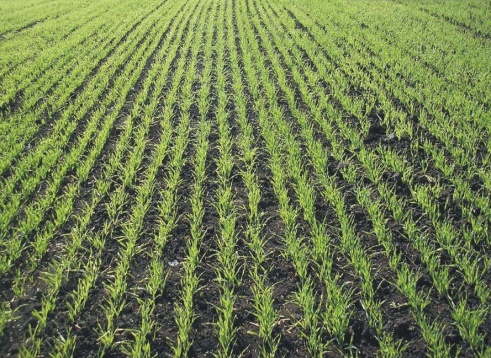 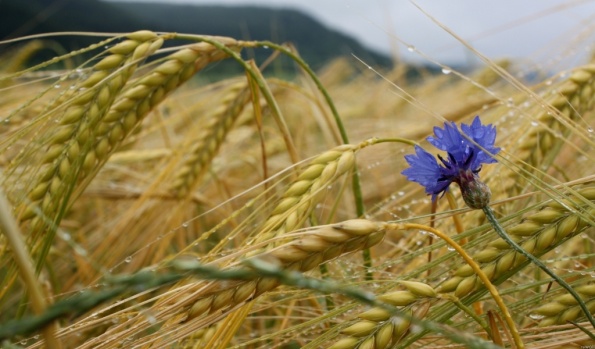 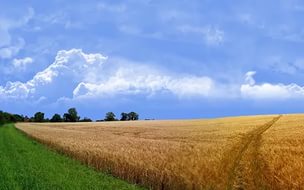 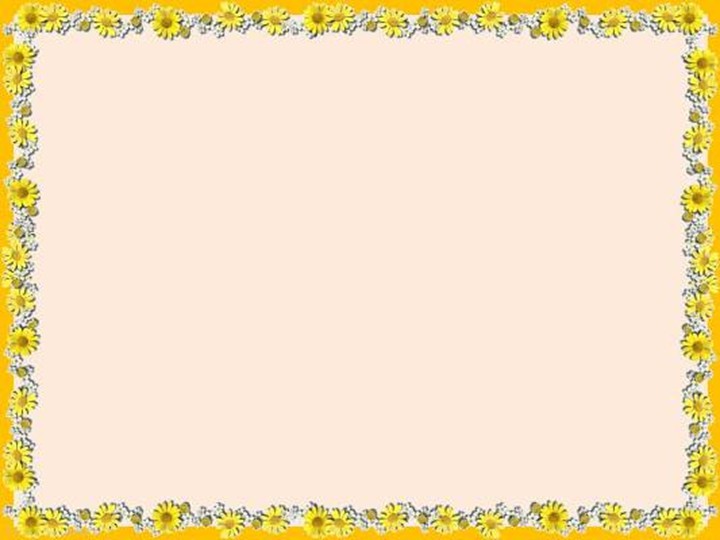 Жатва. Созревшие колосья наши предки срезали серпом и косой. 
А в настоящее время  на поле выходят огромные комбайны, которые
срезают колосья, молотят и по трубе высыпают зерно в машину.
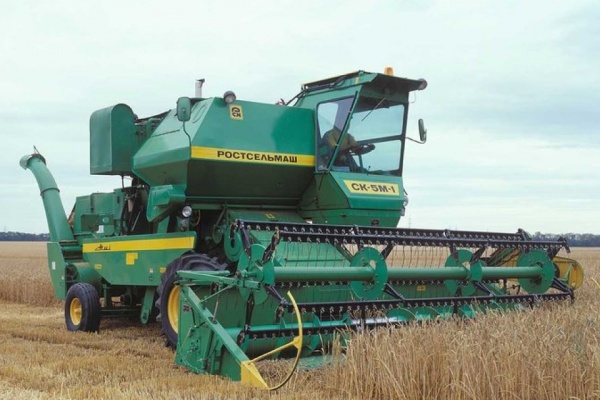 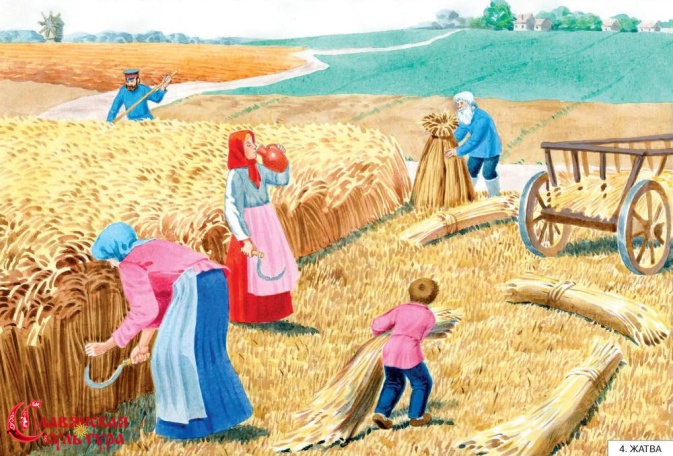 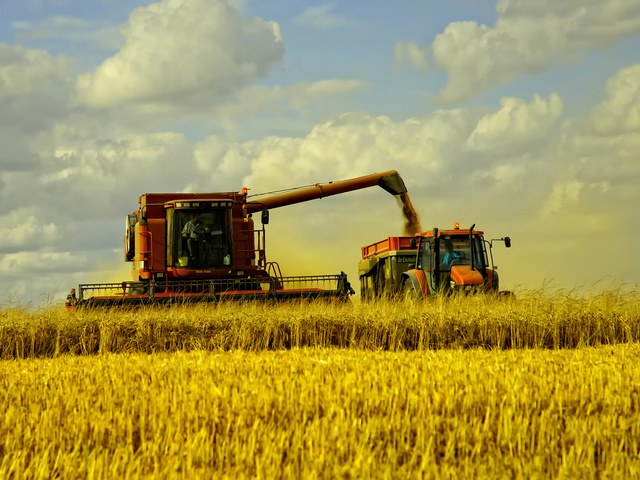 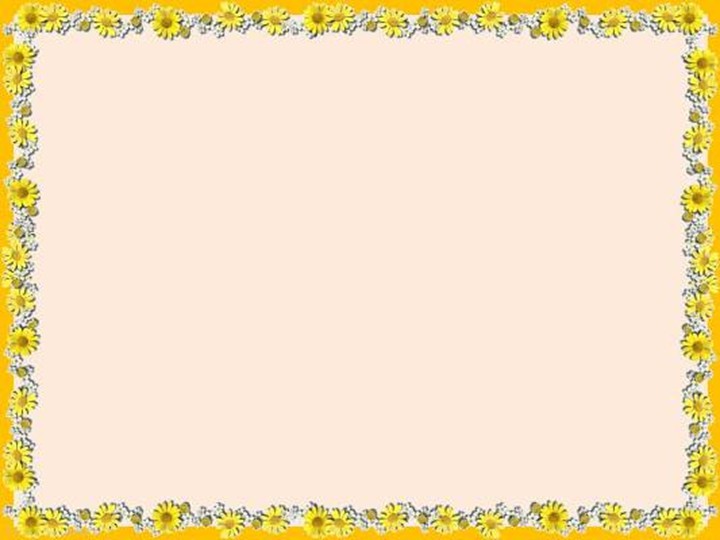 Раньше срезанные колосья связывали  в снопы для просушки, а затем молотили зерно с помощью цепа. В настоящее время  машины везут зерно на элеватор,где его сушат и хранят.
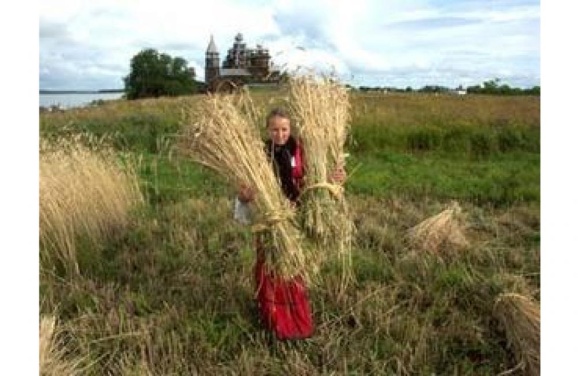 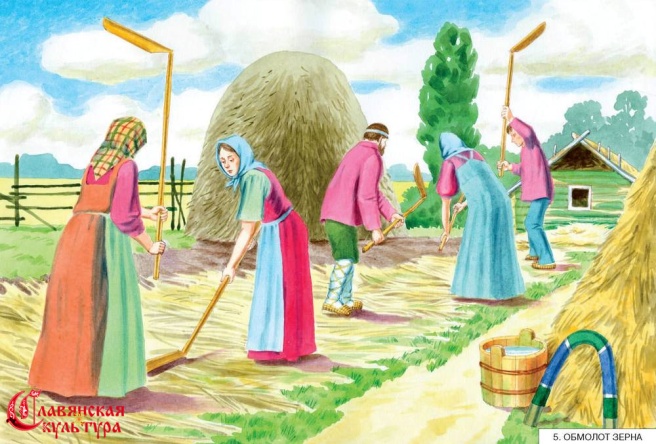 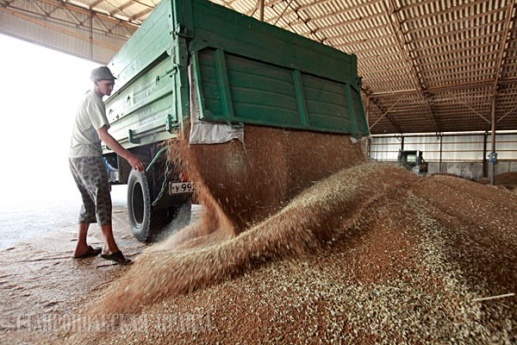 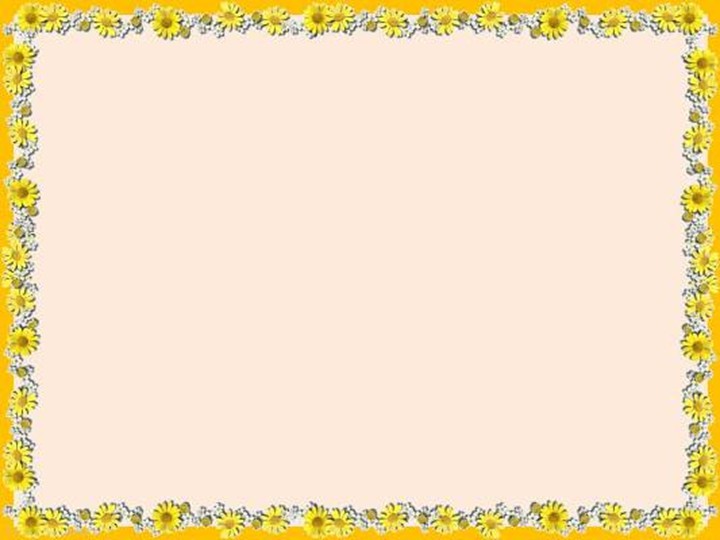 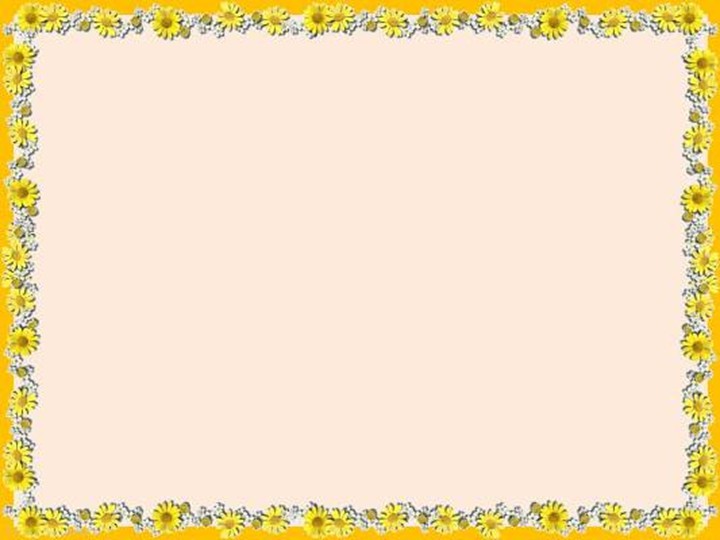 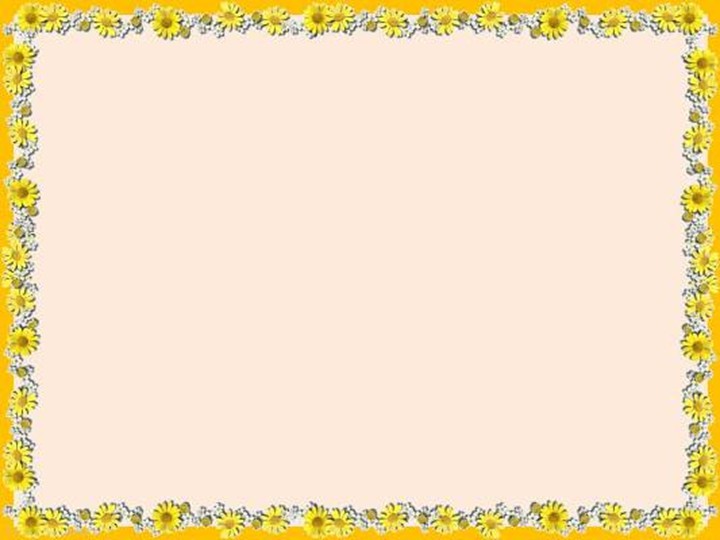 Наши предки везли зерно на мельницу, там жернова перемалывали зерно в муку. А в настоящее время машины везут зерно из элеватора на мукомольные заводы, где  его перемалывают в муку.
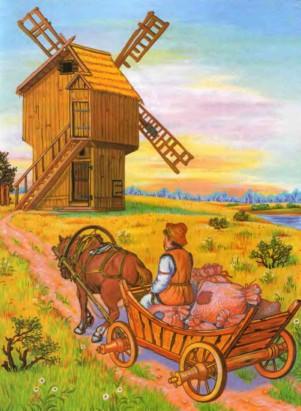 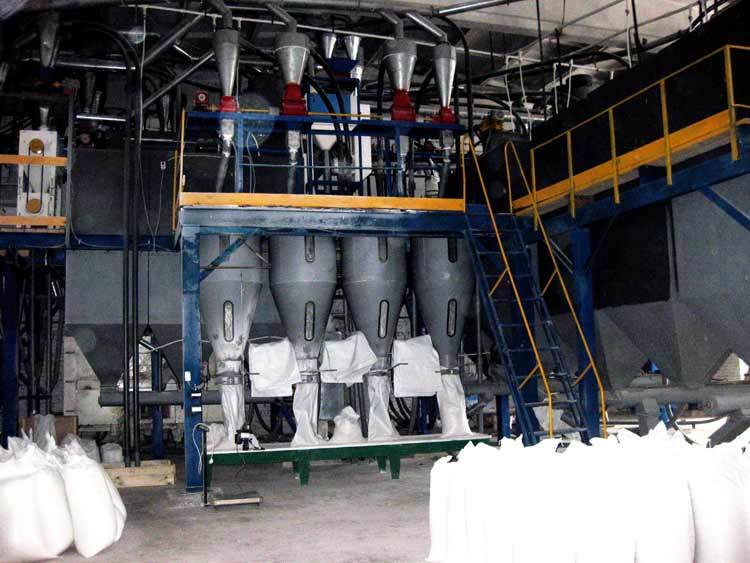 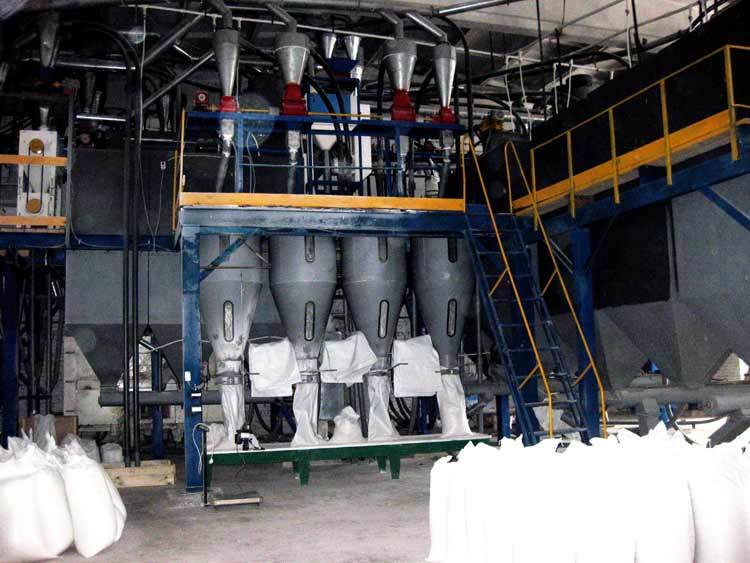 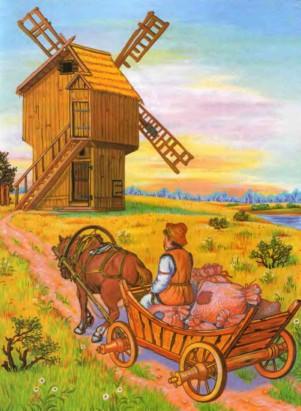 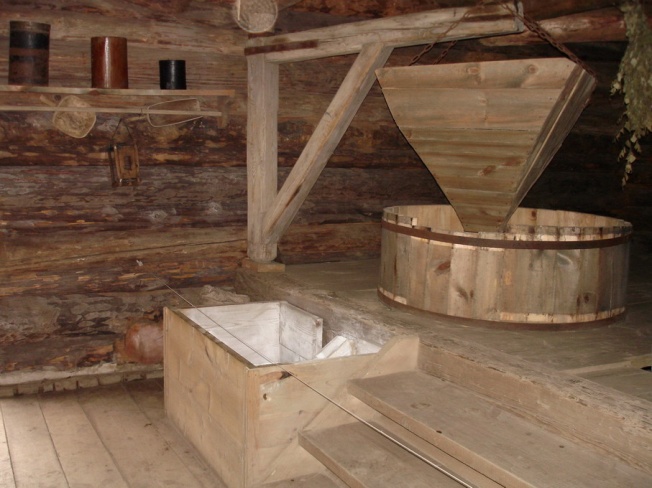 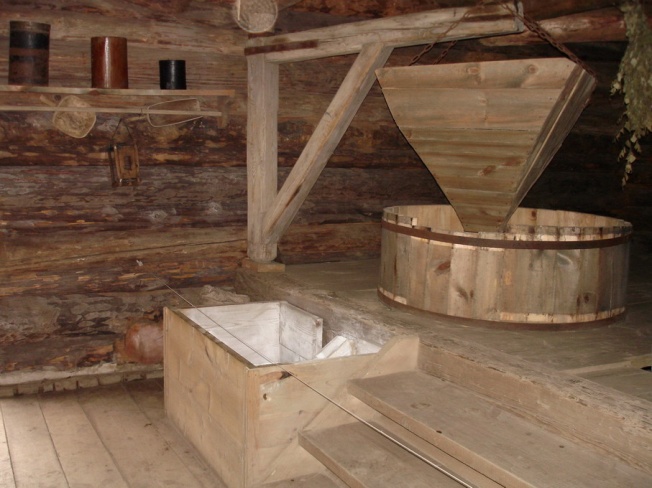 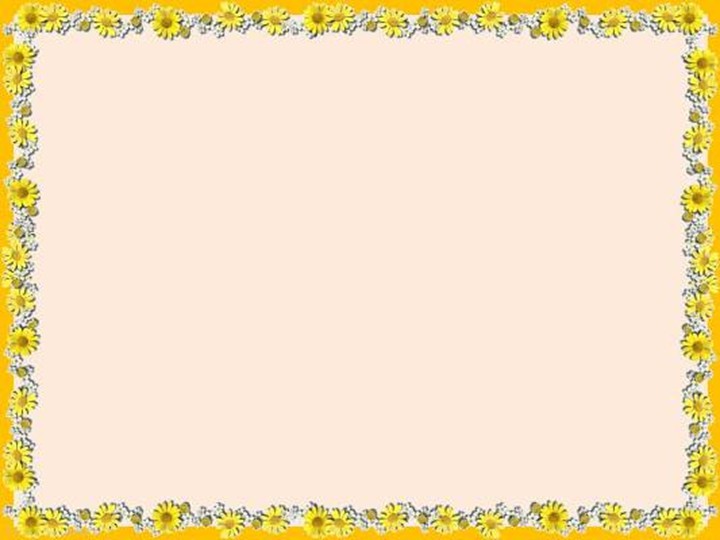 Раньше  из муки тесто замешивали руками и в печах выпекали хлеб.А в настоящее время муку везут на хлебозавод, где специальные машины механическими руками  вымешивают тесто и выпекают хлеб, батоны, булочки.
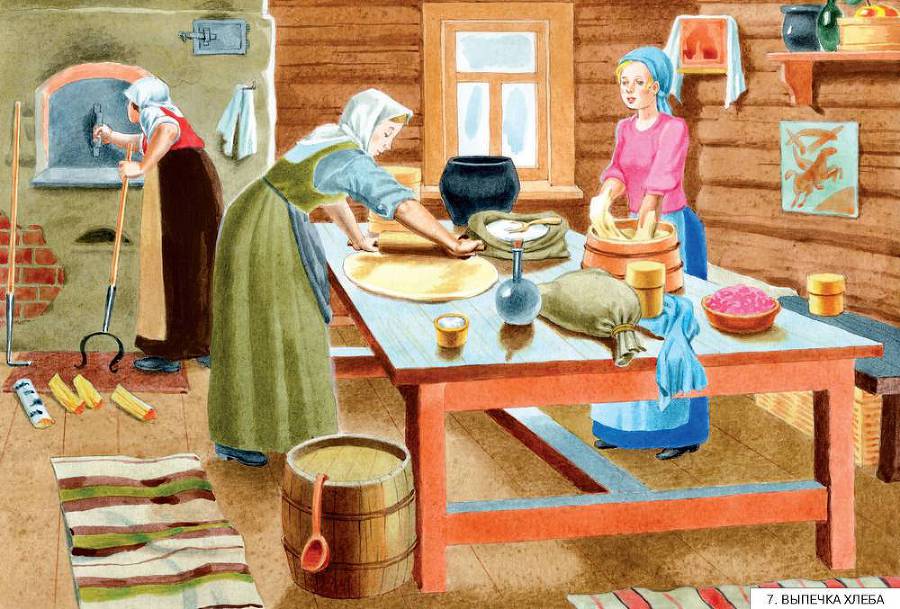 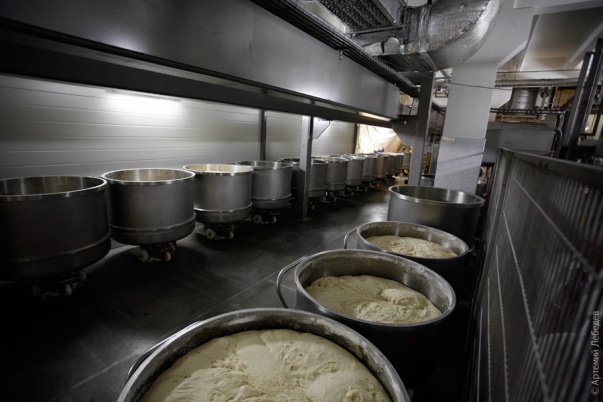 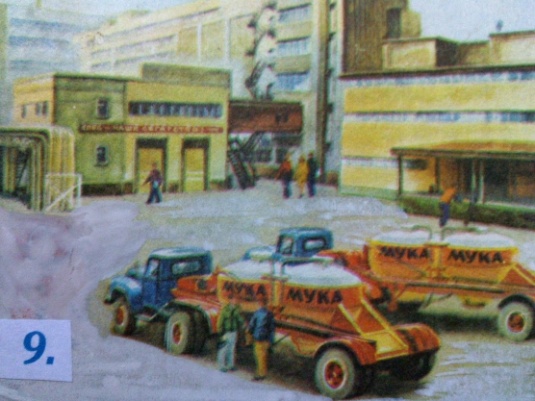 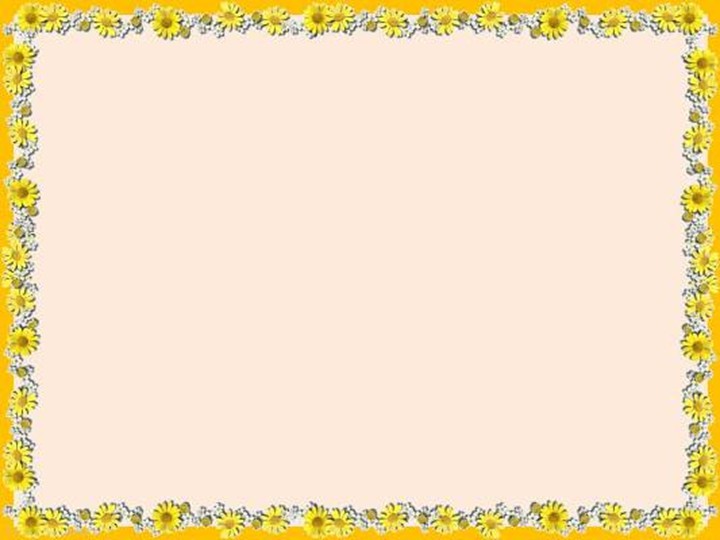 Над селом дымки плывут, люди хлеб в домах  пекут.
Заходите, не стесняйтесь, хлебом нашим угощайтесь!
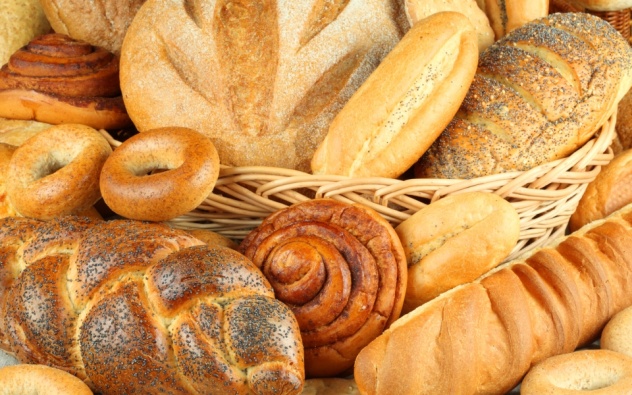 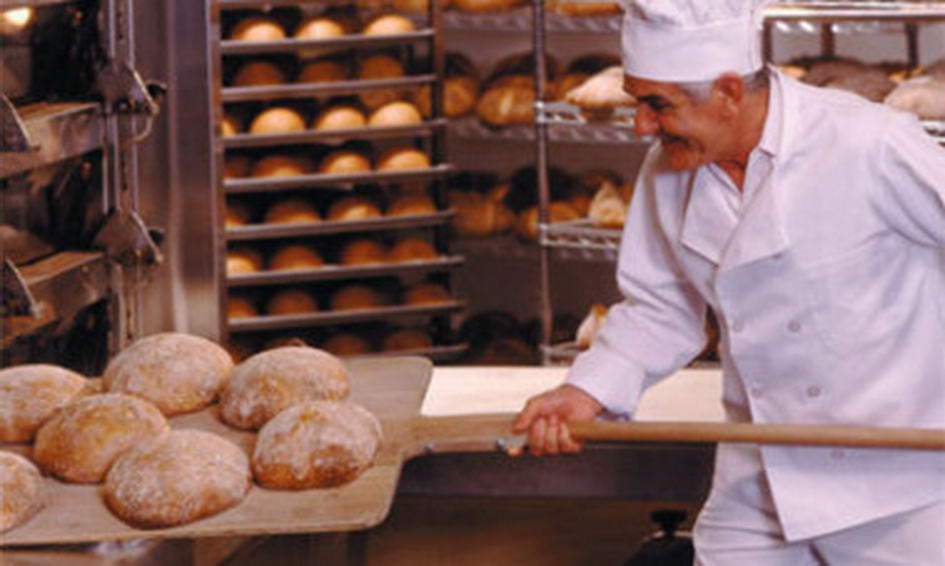 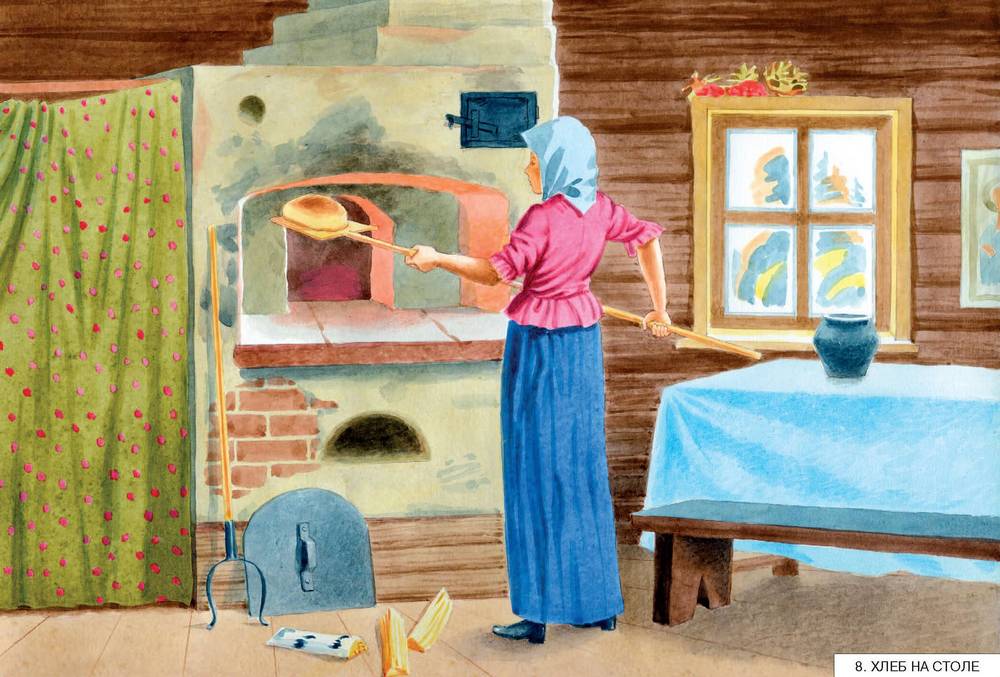 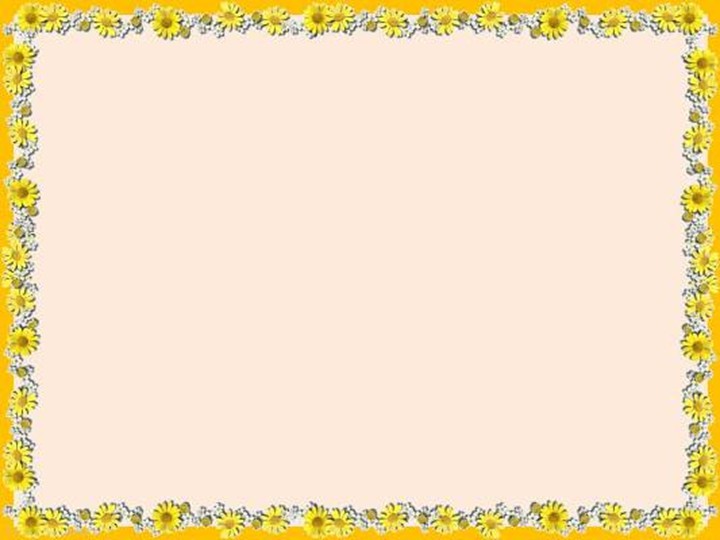 Игра «Какие изделия 
из муки».
В булочной у нас баранки,
Булки, бублики, буханки,
Пирожки, батоны, плюшки,
И плетенки и ватрушки,
Курабье, бисквит, печенье,
Бутерброды, чай с вареньем,
Много пряников, конфет,
Пастила есть и щербет,
И пирог с начинкой сладкой,
И полено и помадка…
Называйте, не стесняйтесь,
Выбирайте, угощайтесь!
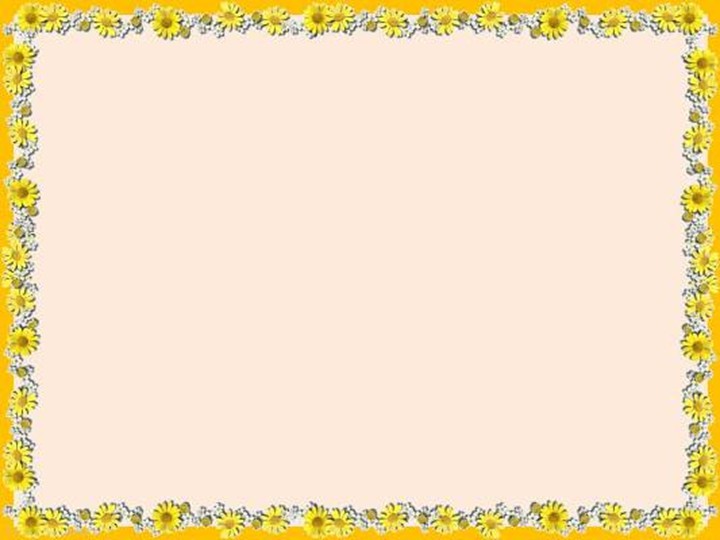 Стихи о хлебе.
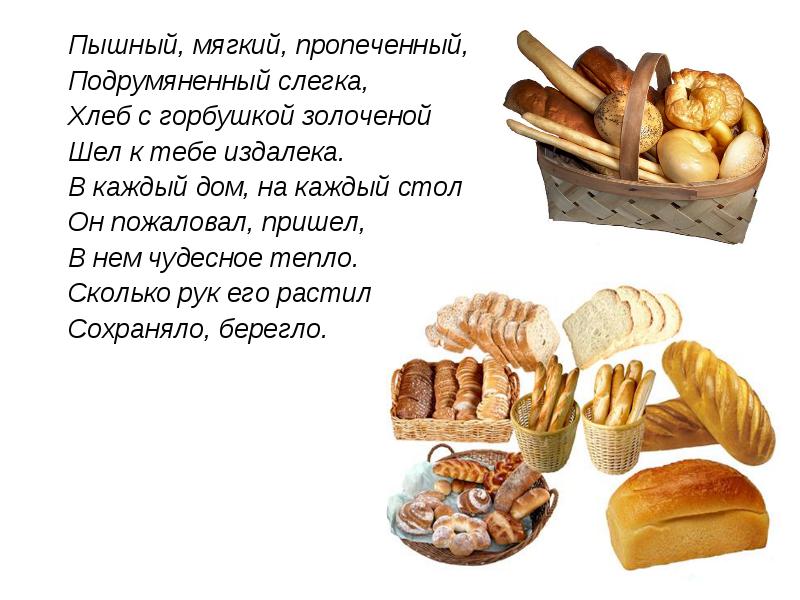 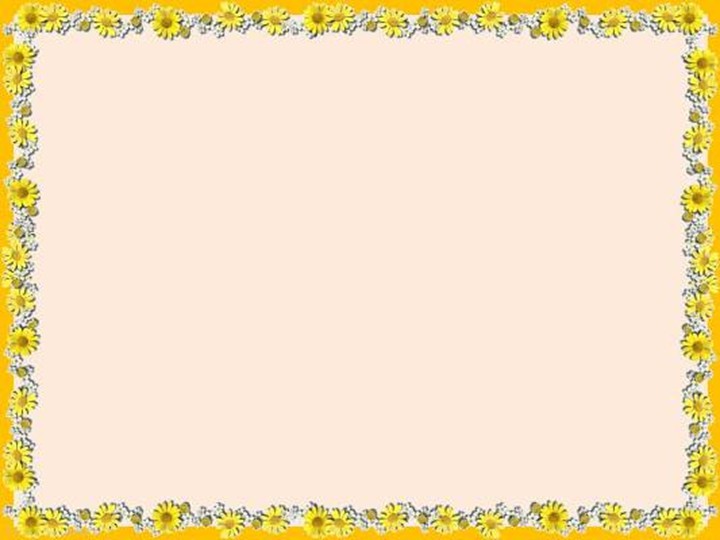 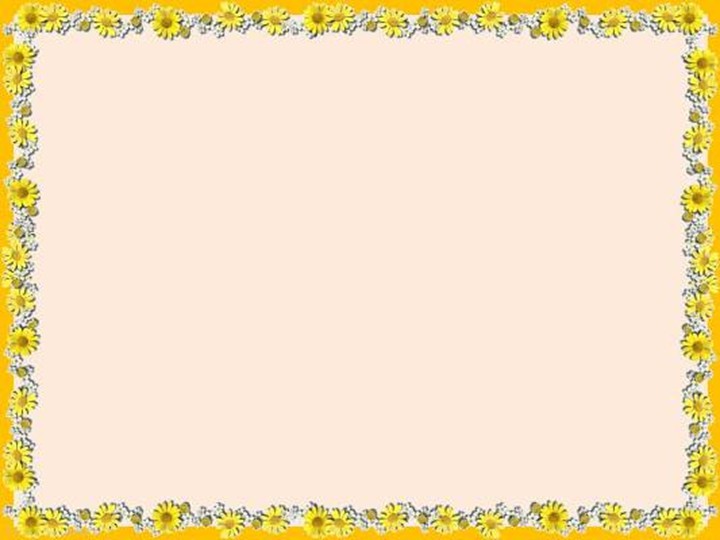 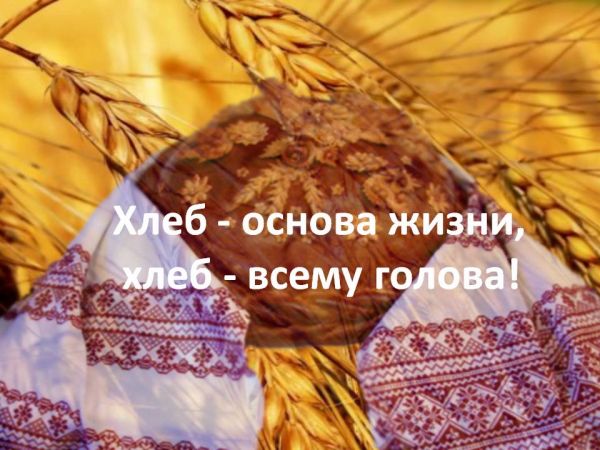 Игра «Какие изделия 
из муки».
В булочной у нас баранки,
Булки, бублики, буханки,
Пирожки, батоны, плюшки,
И плетенки и ватрушки,
Курабье, бисквит, печенье,
Бутерброды, чай с вареньем,
Много пряников, конфет,
Пастила есть и щербет,
И пирог с начинкой сладкой,
И полено и помадка…
Называйте, не стесняйтесь,
Выбирайте, угощайтесь!